EPOS Days, Perugia, 17-20 March 2025
GNS Science Te Pū Ao and its GeoNet programme: a multi-peril, multi-domain open data infrastructure
Aotearoa New Zealand
Presenter: Elisabetta D'AnastasioScience Operations Technical Lead
Elizabeth (Libby) Abbott
Jonathan Hanson
[Speaker Notes: Top tip: Use an image relevant to your content, and preferably an ‘active’ image – show people / product / service (rather than a landscape) to hero your work and its purpose.]
What we will cover
What is GNS Science
What is the GeoNet programme
Similarities and differences to EPOS
How we can collaborate
27 March 2025
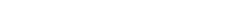 GNS Science - powering a 
cleaner, safer, more prosperous future 
for Aotearoa New Zealand.
GNS Science vision
[Speaker Notes: You may notice the Click icon to add SmartArt text in this slide – this is part of Powerpoint functionality, it won’t be visible in presentation mode.]
27 March 2025
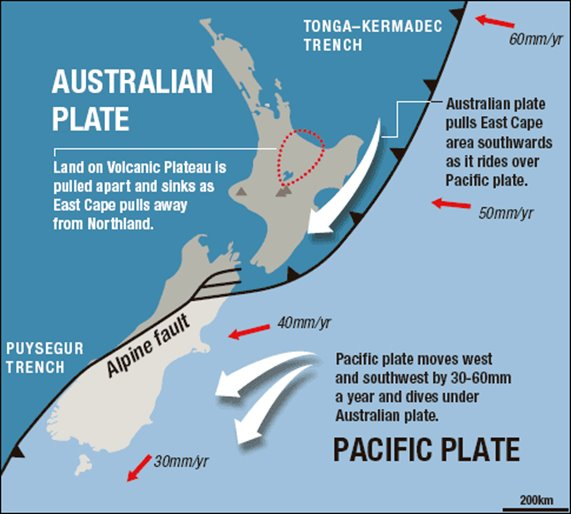 What is GNS Science Te Pū Ao
Crown Research Institute that carry out scientific research for the benefit of New Zealand across 4 main research areas (www.gns.cri.nz)
~500 employees across 6 offices (one in Japan)
Wide range of active international collaborations
Natural hazard laboratory, open data and open science
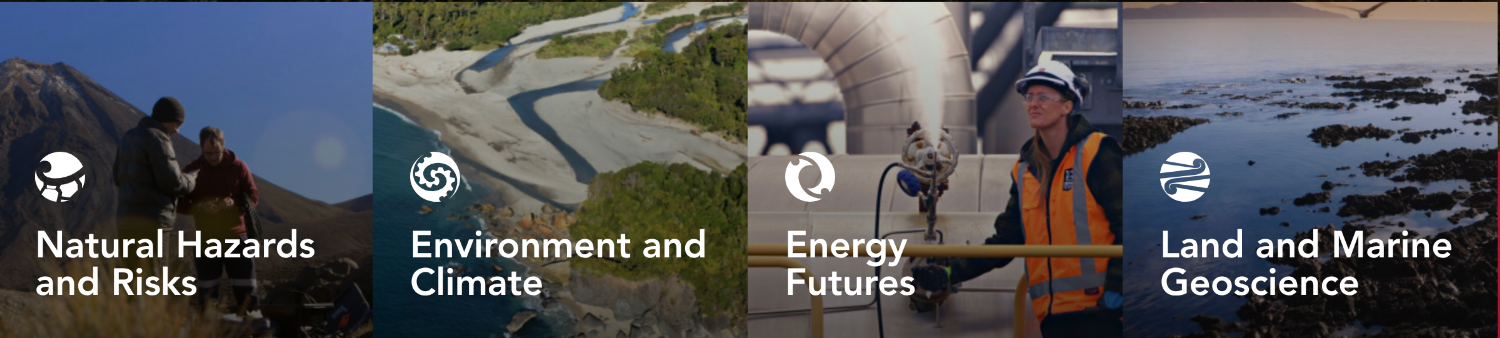 27 March 2025
GNS Science and EPOS TCS potential collaborations areas
GNS interested in accessing Horizon funds (see e.g. https://www.gns.cri.nz/news/new-horizon-europe-project-to-advance-underground-hydrogen-storage/)
reach out if interested in the GNS Science roadmap and research areas "factsheets"
27 March 2025
New Zealand Science Section reform
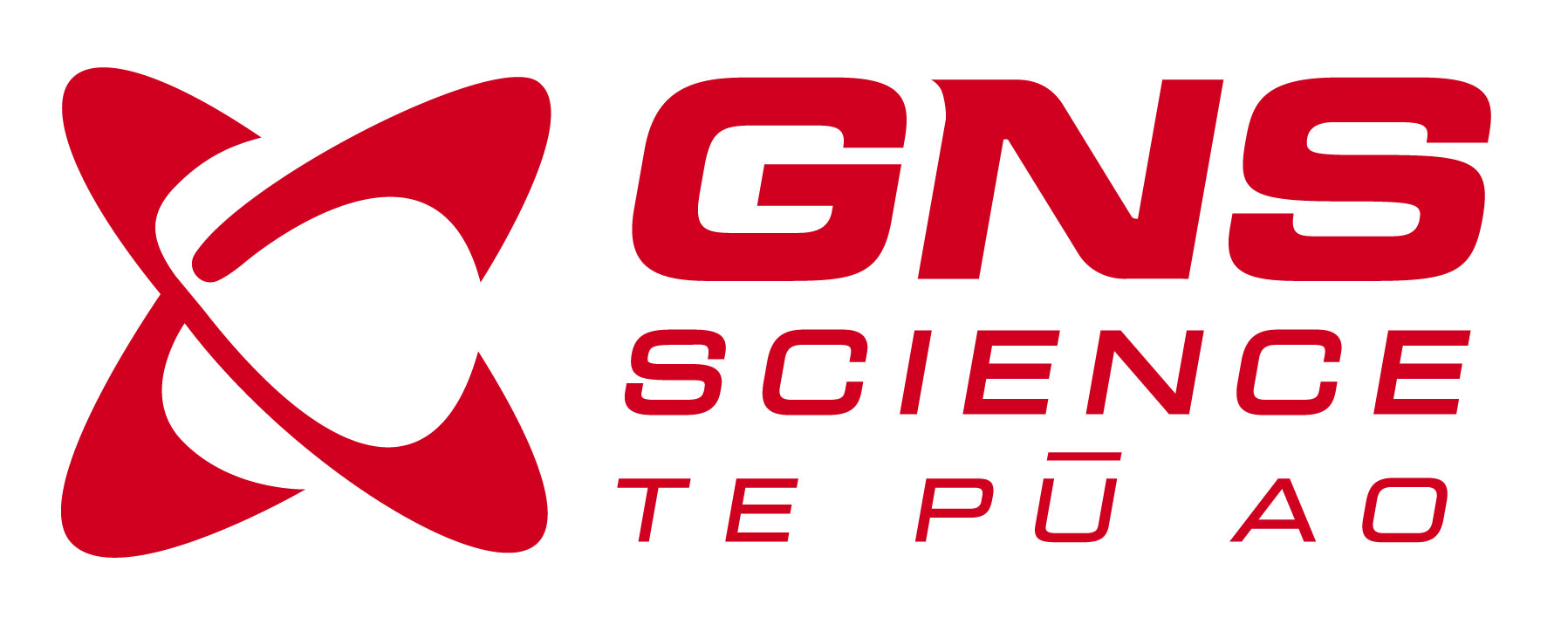 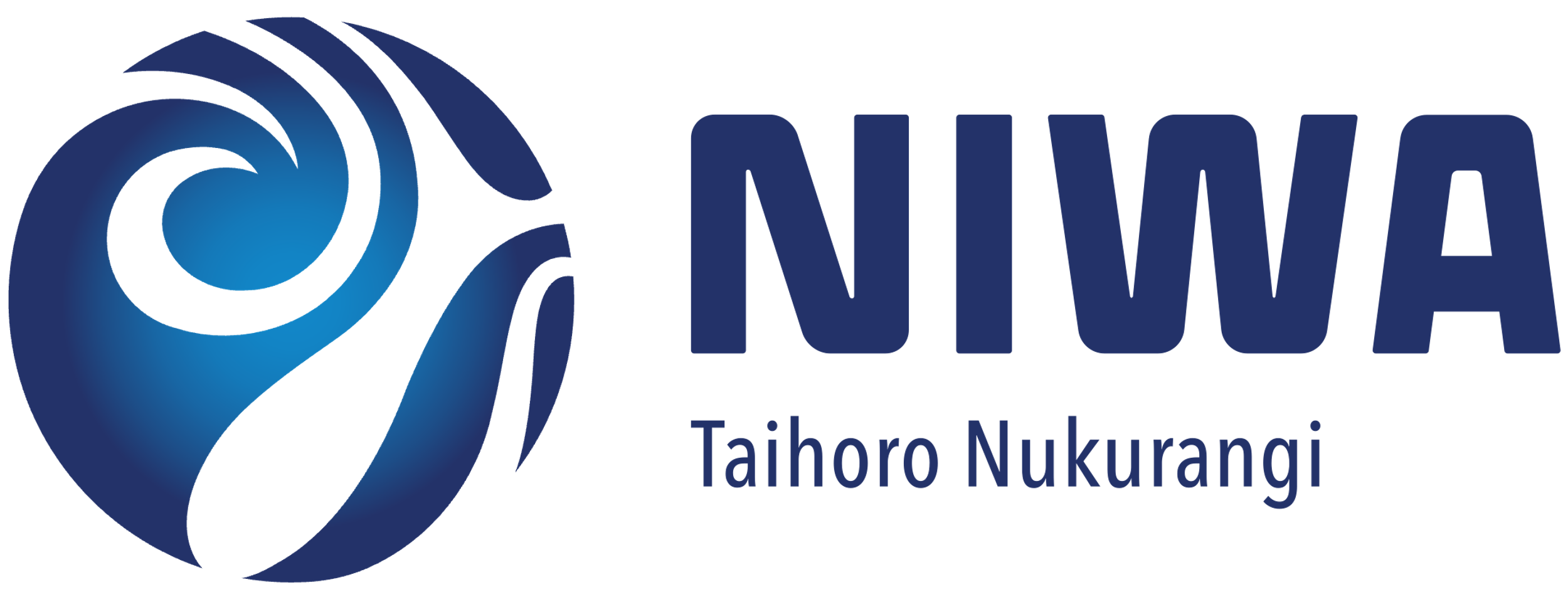 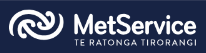 GNS, NIWA (National Institute of Water and Atmosphere) and Metservice are coming together as a new organisation
From Crown Research Institute to Public Research Organisation (PRO)
New organisation will focus on Earth Sciences, climate and hazards resilience
https://www.mbie.govt.nz/science-and-technology/science-and-innovation/agencies-policies-and-budget-initiatives/refocusing-the-science-innovation-and-technology-system
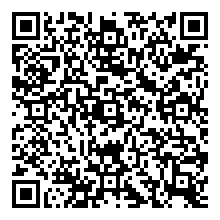 27 March 2025
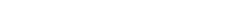 GeoNet – Aotearoa New Zealand’s 
national land and geohazards 
monitoring system.
GeoNet 10 year Strategy 2024-2034
[Speaker Notes: You may notice the Click icon to add SmartArt text in this slide – this is part of Powerpoint functionality, it won’t be visible in presentation mode.]
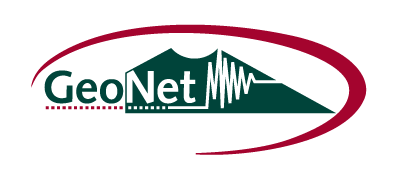 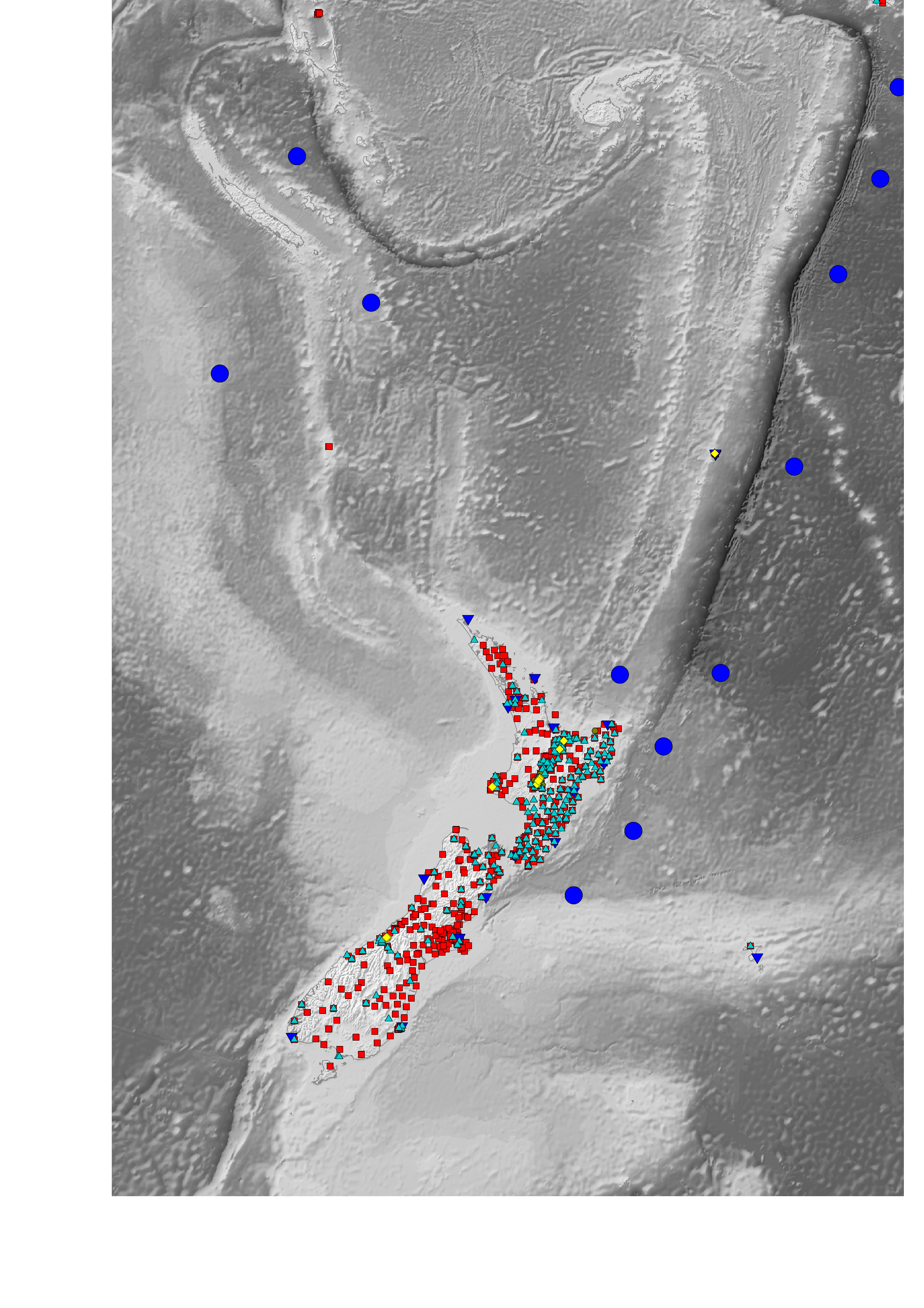 27 March 2025
What is GeoNet
New Zealand's national land and geohazards data and monitoring system
Decadal programme run by GNS Science and funded by 
NHC (government insurance cover against natural hazards)
LINZ (national mapping agency)
MBIE (ministry of economy, science, business) 
NEMA (government agency for emergency management)

providing open data and readily accessible information and tools for geohazard risk management
Multi-hazard focus : earthquake, tsunami, volcano and landslide
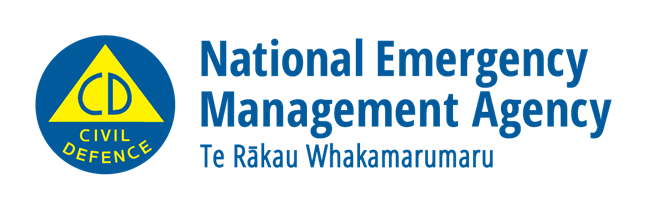 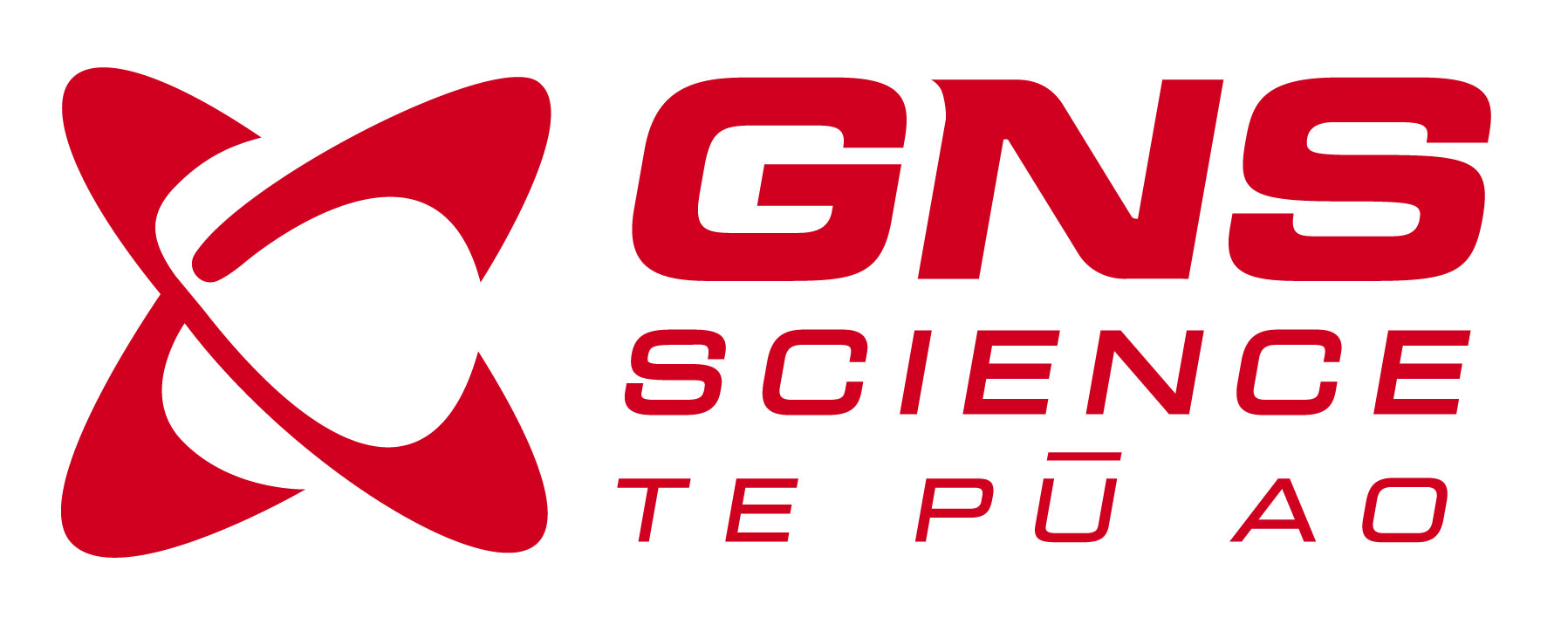 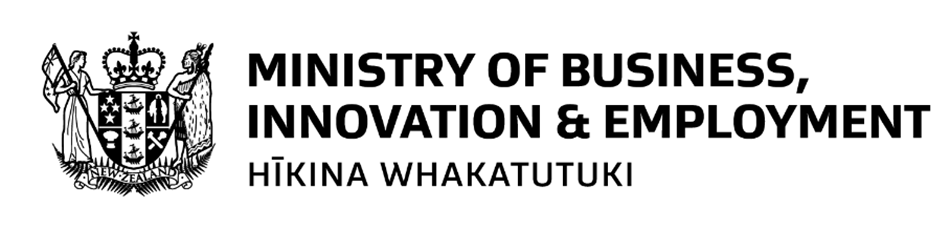 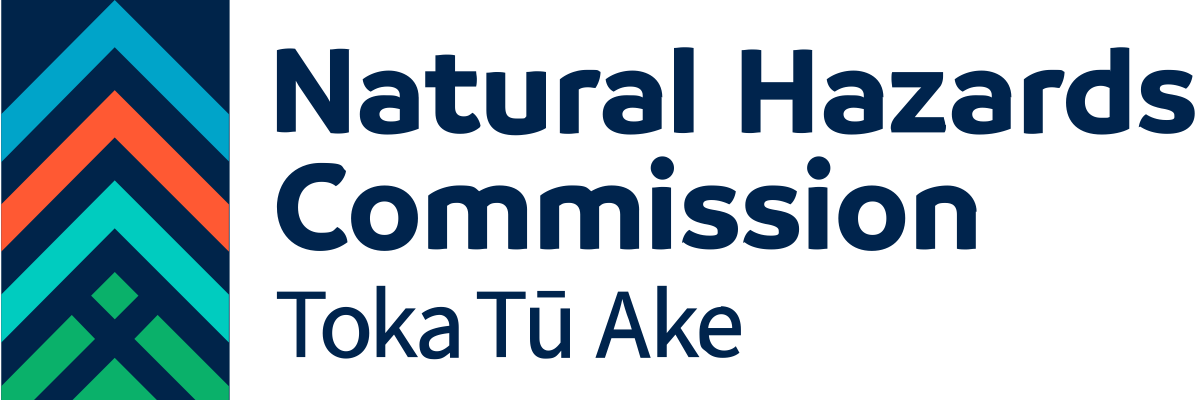 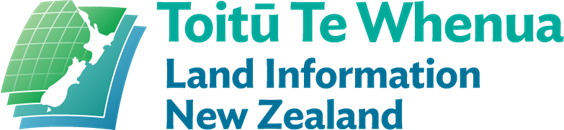 27 March 2025
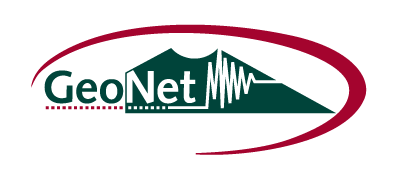 Multi-domain / multi-peril open data infrastructure
multidisciplinary data pipeline: from ground infrastructure to value-added products dissemination and 24/7 geohazards monitoring
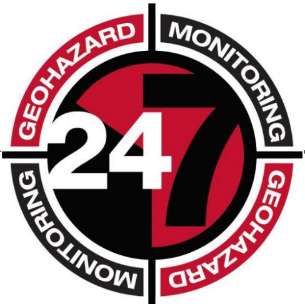 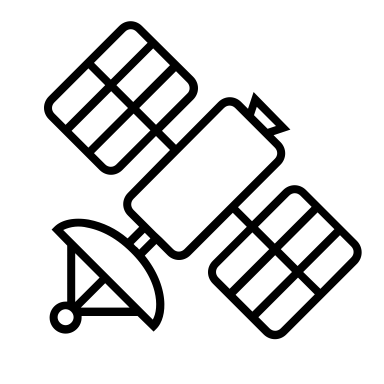 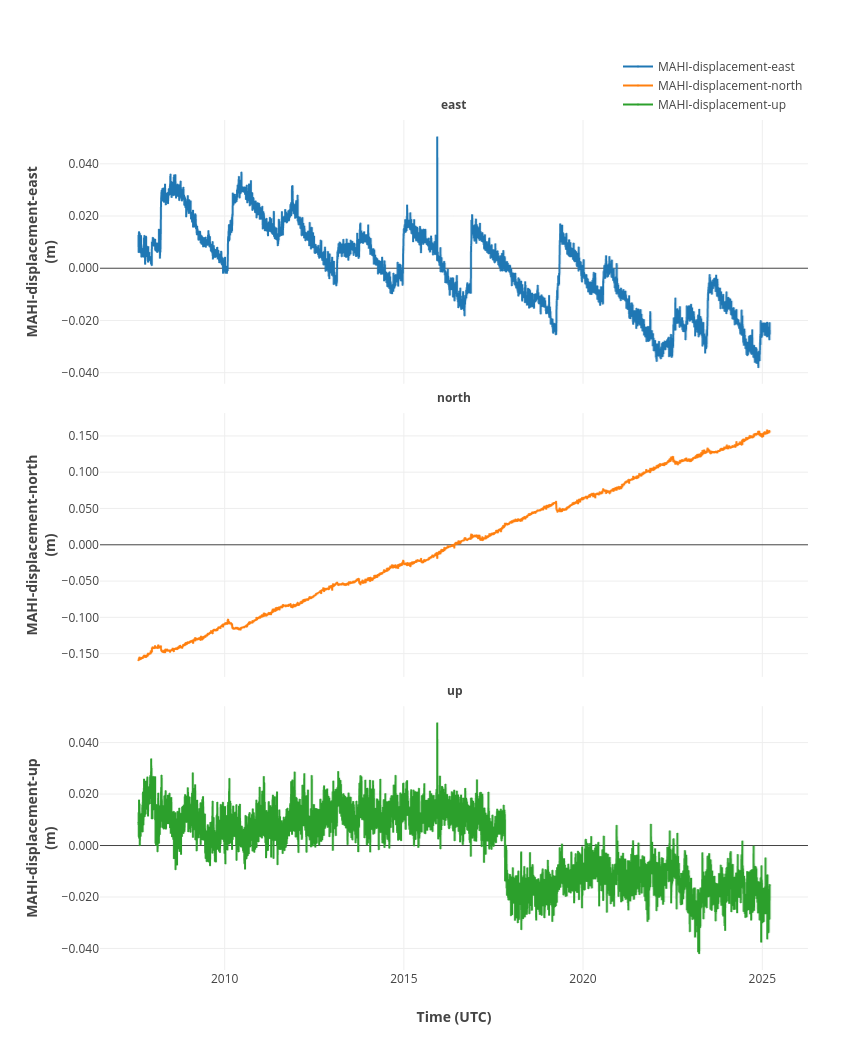 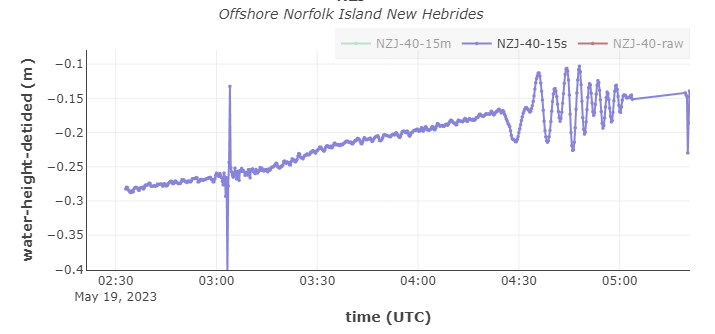 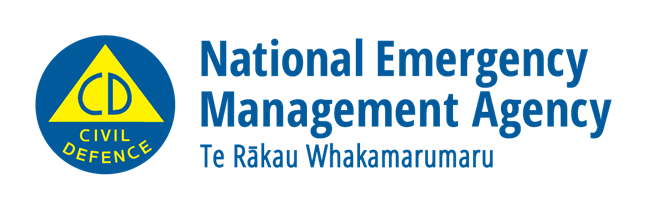 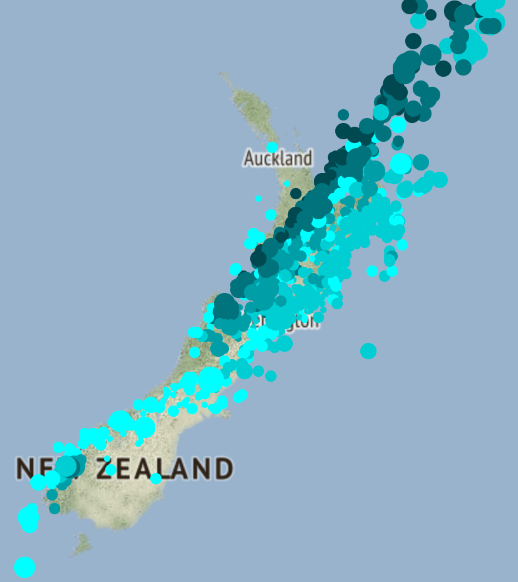 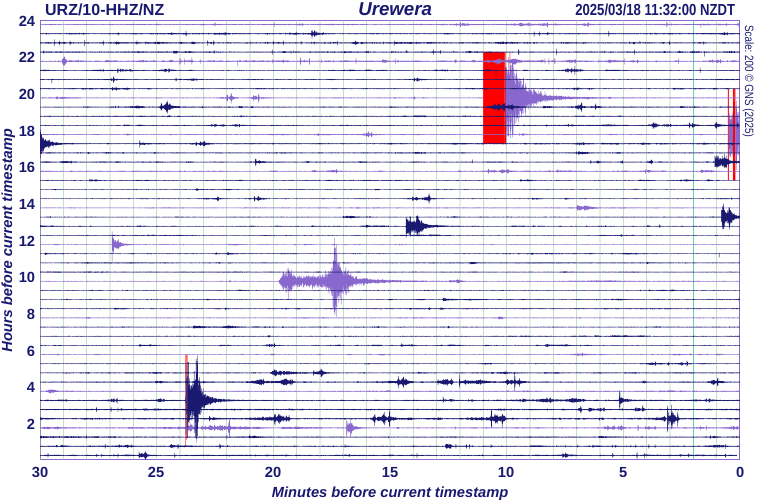 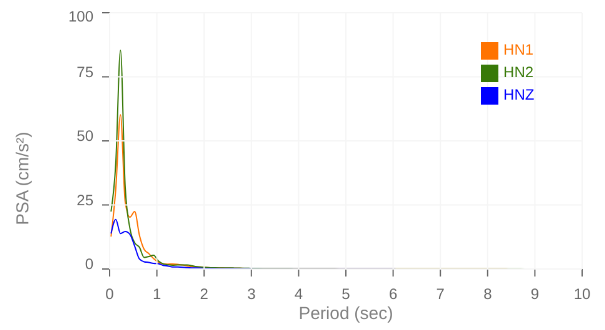 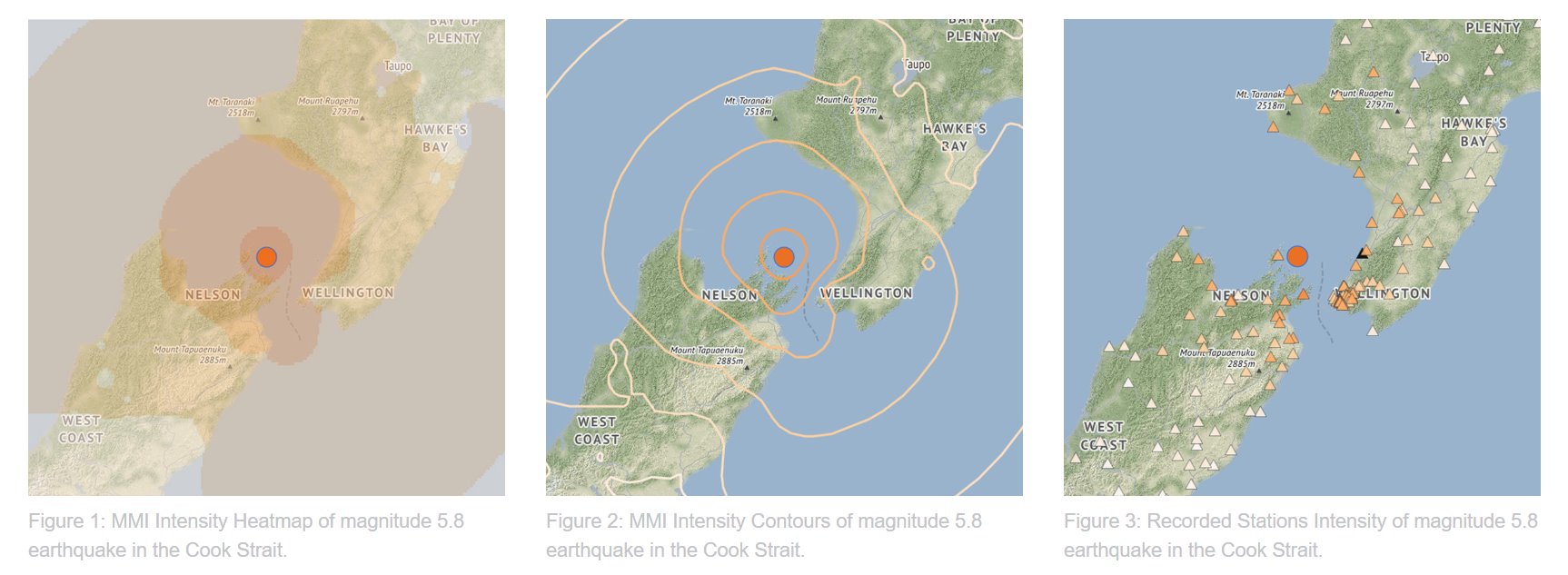 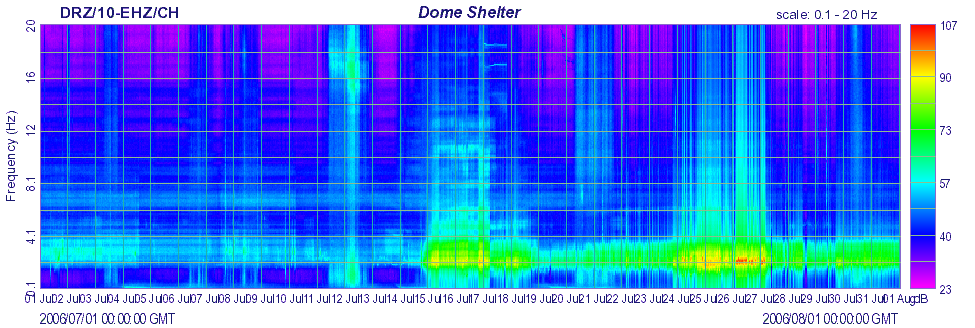 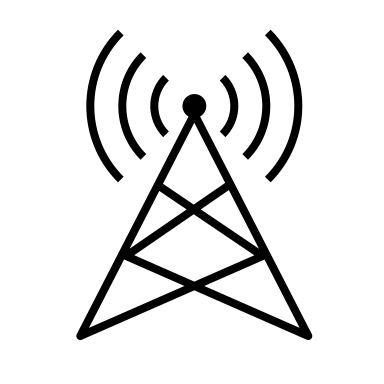 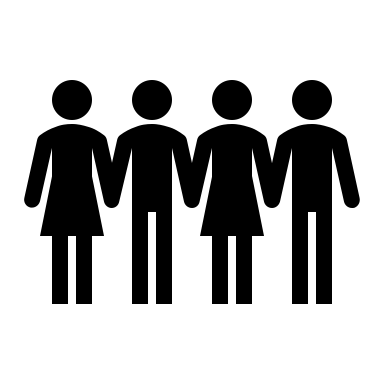 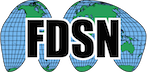 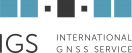 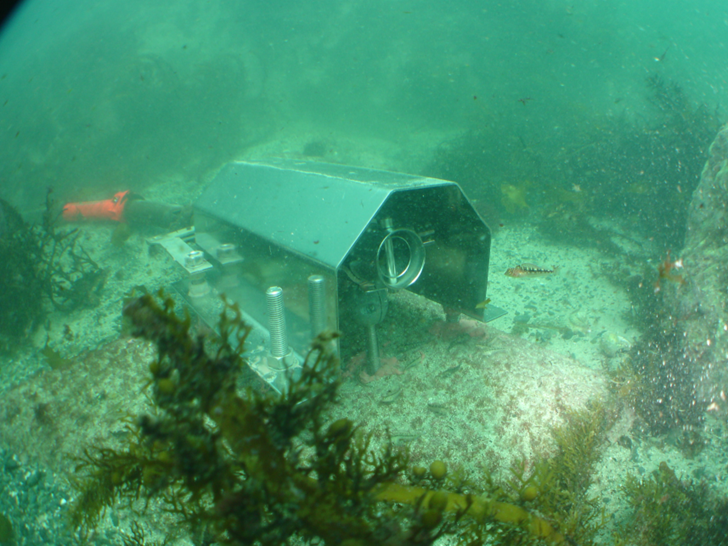 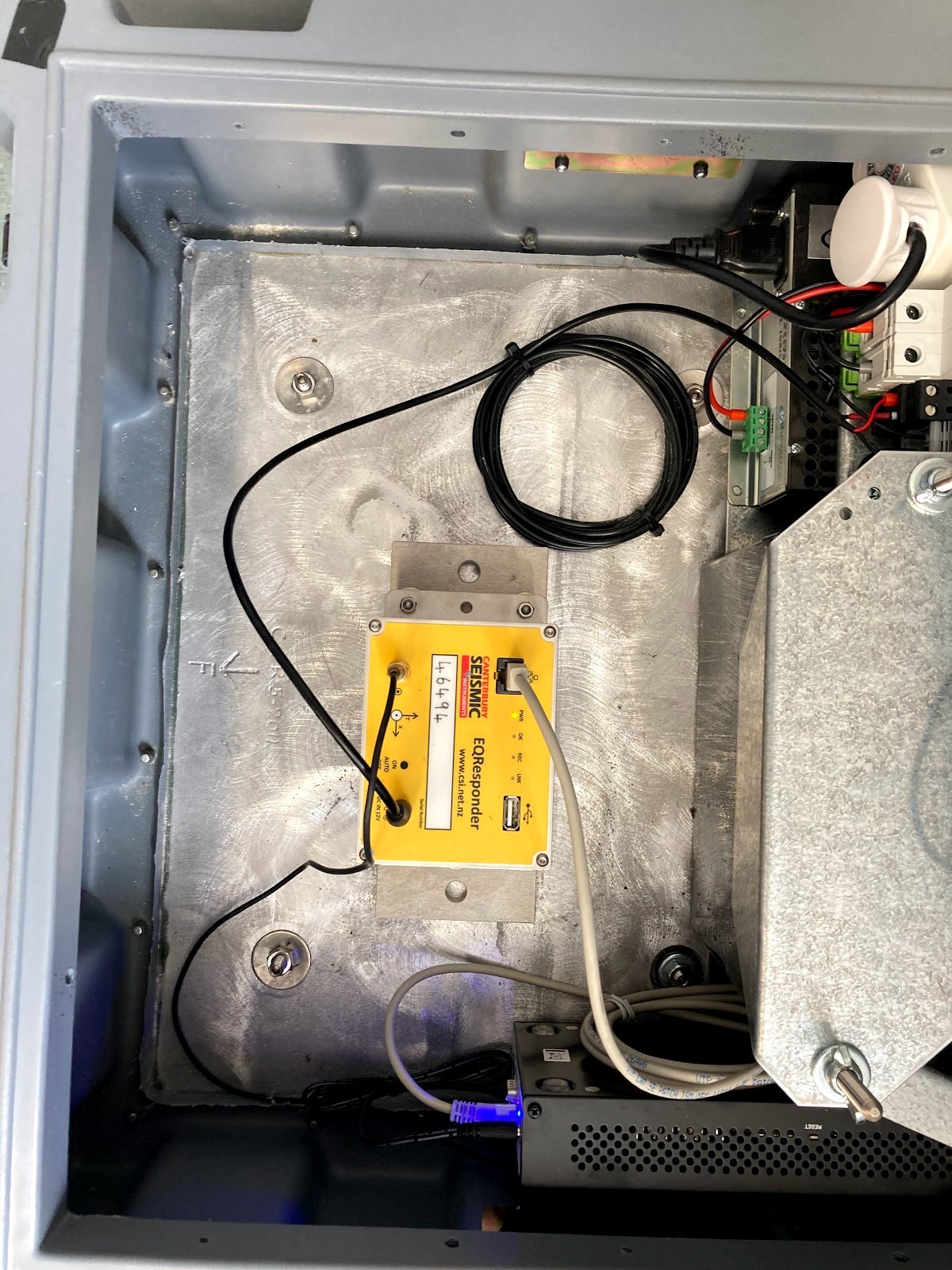 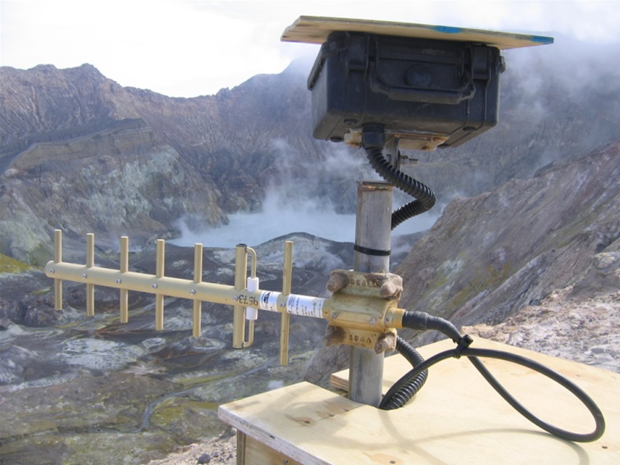 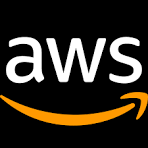 Data dissemination services
Raw and derived data
Standard and in-house web services
HTTPs 
S3 (Open Data)
Datasets catalogue and DOIs
Tutorials
Data blogs
General public communications
Monitoring, response and Science Advice (with wider GNS)
Data transport
4 data collection centers
multiple layers of redundancy 
fully automated
Data management center
Over 330 TB of data
Raw to derived data processing
Tiered services
Mix of in-house and science software
Fully automated
Multi sensor network
Over 1000 sensors, from Antarctica to Raoul Island
Seismic
Infrasound
Coastal sea level
DART
GNSS
Cameras
Environmental sensors
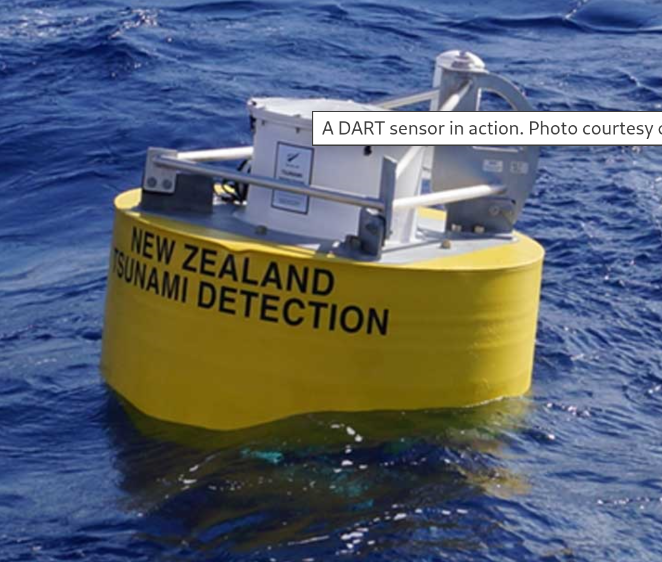 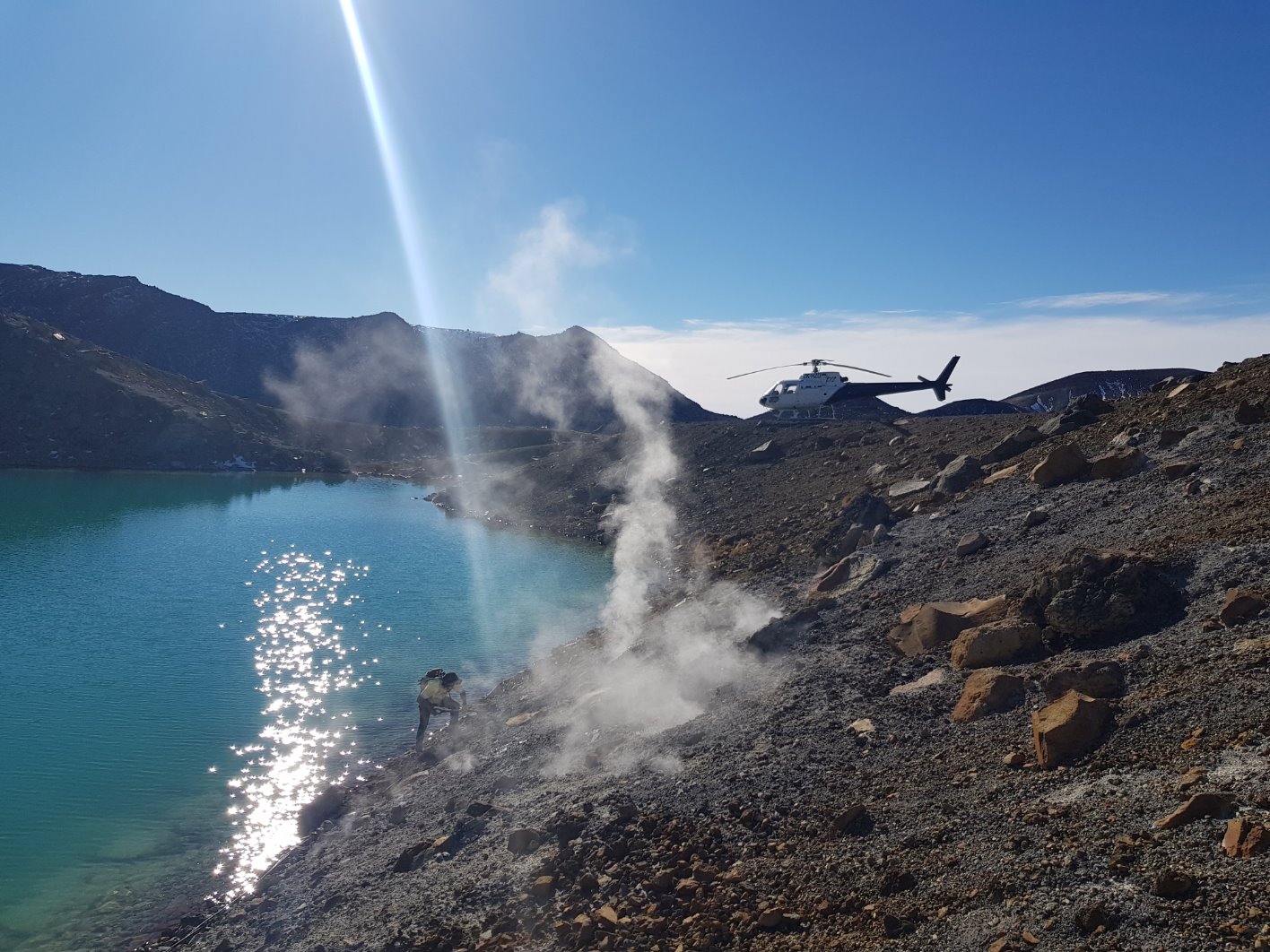 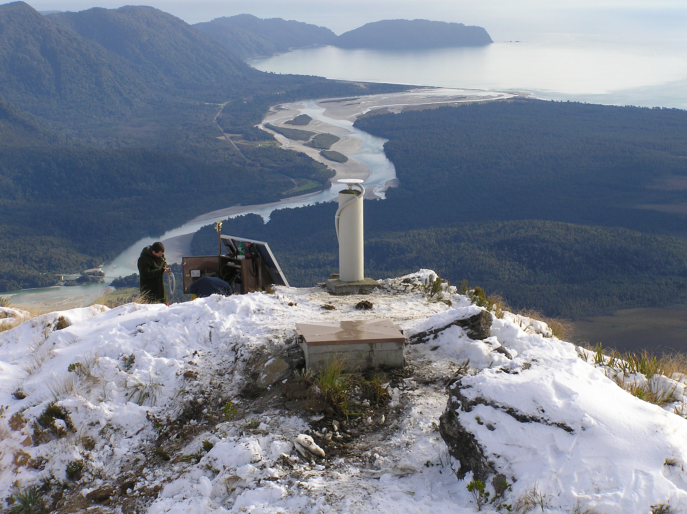 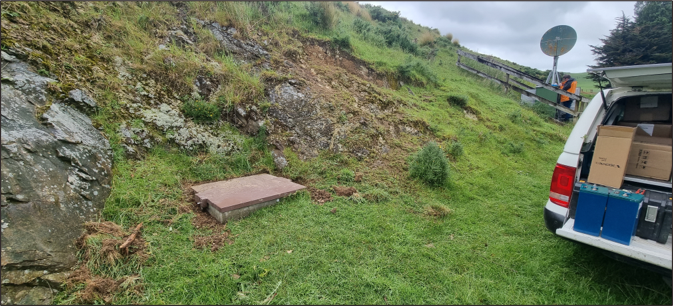 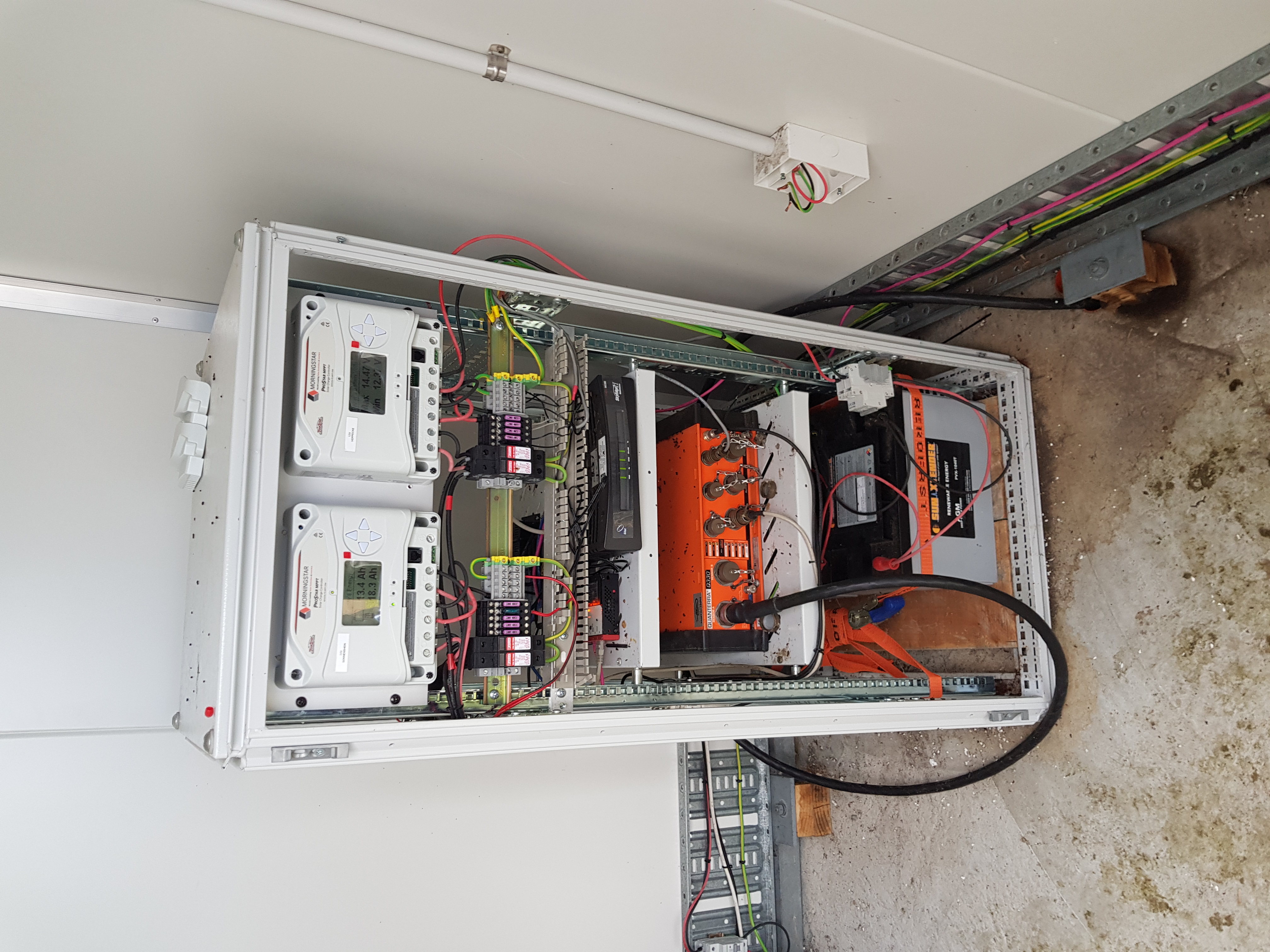 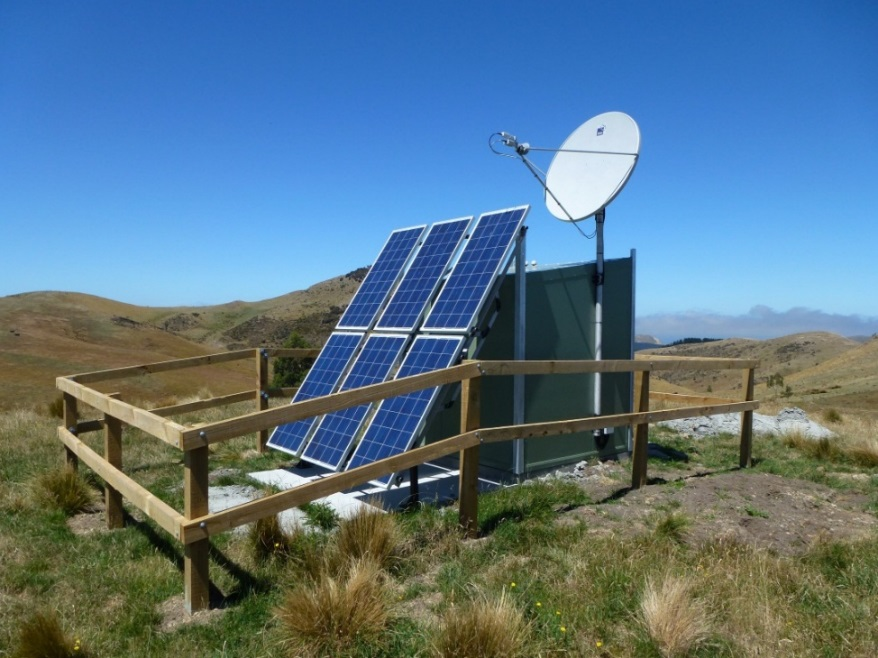 27 March 2025
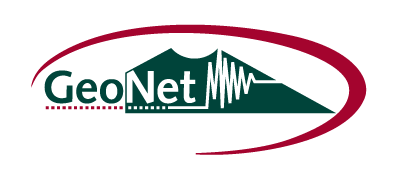 How GeoNet operates
Core teams dedicated to data infrastructure: 
~50-60 people across the programme
software developers, Dev/Ops engineers, science operations, data management, field engineers, 24/7 analysts
Research to operations – some successes and some challenges
Science advice and response management
Input from GNS Scientists on the 4 perils (earthquake, volcano, tsunami, landslides)
27 March 2025
Highlights from some recent projects
Tilde, in-house developed multi-domain data access solution, built in AWS, used for tsunami, volcanology, geomagnetic and geodetic data 
Other projects of potential interest
AWS Open Data programme (s3://geonet-open-data)
GeoNet data FAIR assessment and approach for minting DOIs
Low Rate Data Collection platform (used for volcano observations)
Shaking Layers and GNSS data collection and processing in AWS
Geomagnetic observatory data and space weather
https://tilde.geonet.org.nz/
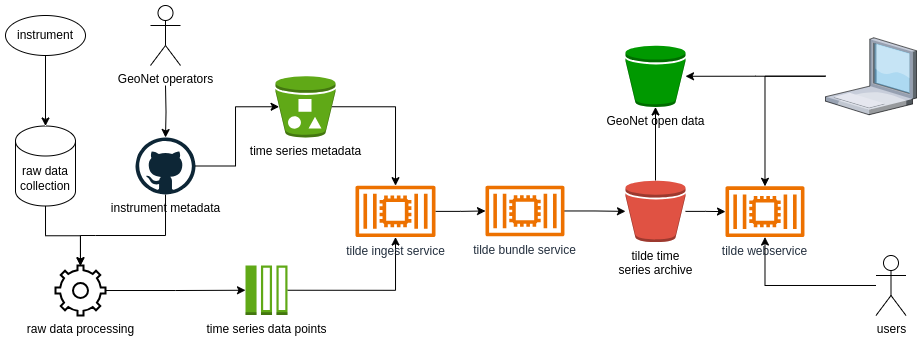 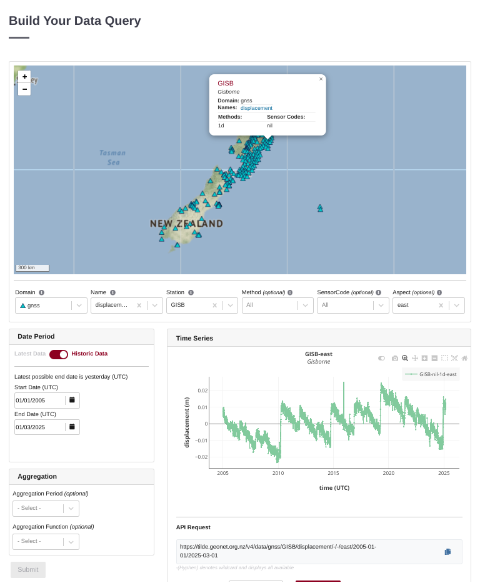 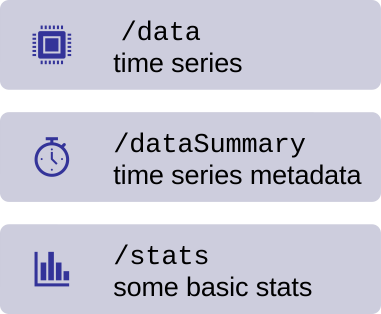 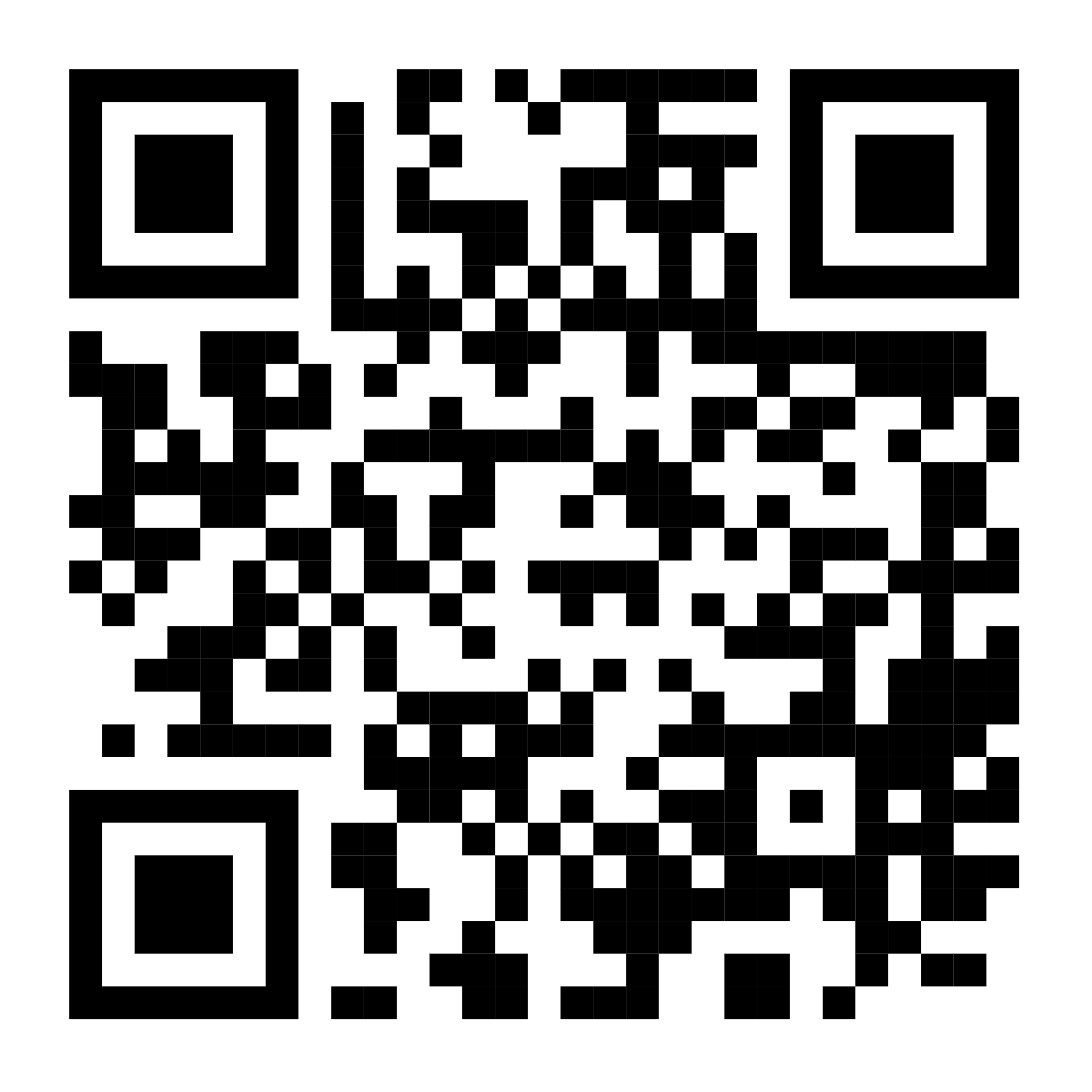 Tilde 
D'Anastasio et al.
Bull Volcan 2024
27 March 2025
GNS/GeoNet and EPOS TCS, ideas for collaborations
domain specific collaborations:
EPOS-ERIC: multidisciplinary data access mechanisms and web services / APIs
Seismology: earthquake catalogues management, solutions for strong motion data, seismic data quality assessment, ML ready datasets, large data volumes on S3
GNSS Data and Products: modern geodetic data dissemination services 
Volcano Observations: volcano monitoring data dissemination and interoperability
Geomagnetic Observations: geomagnetic observatory data dissemination, geomag as a key space weather monitoring dataset, space weather monitoring (nascent)
Tsunami: DART and tsunami monitoring gauge data services, Global Tsunami Models
Near Fault Observatory: knowledge exchange
interdisciplinary topics:
Technical workshops; knowledge and solutions sharing 
Facilitate users migration to the cloud
Common geophysics data hub
Multidisciplinary / multi-peril data harmonization (through EPOS-DCAT-API?)
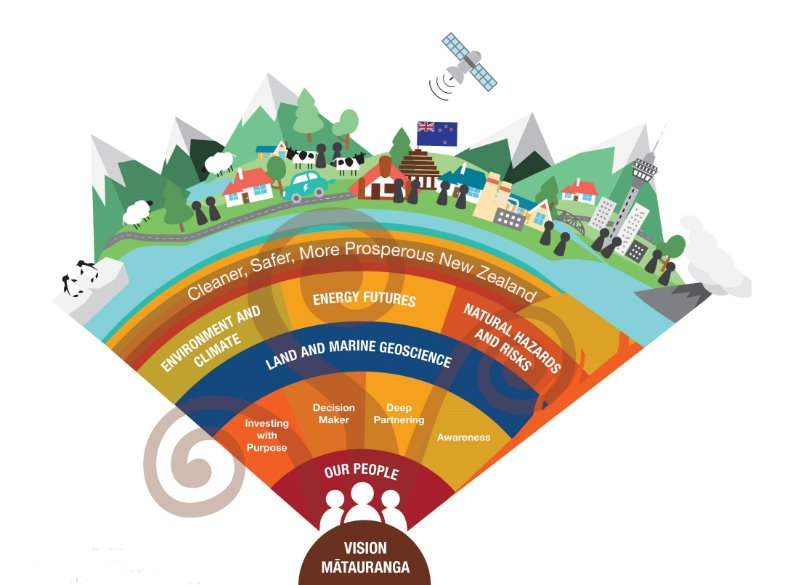 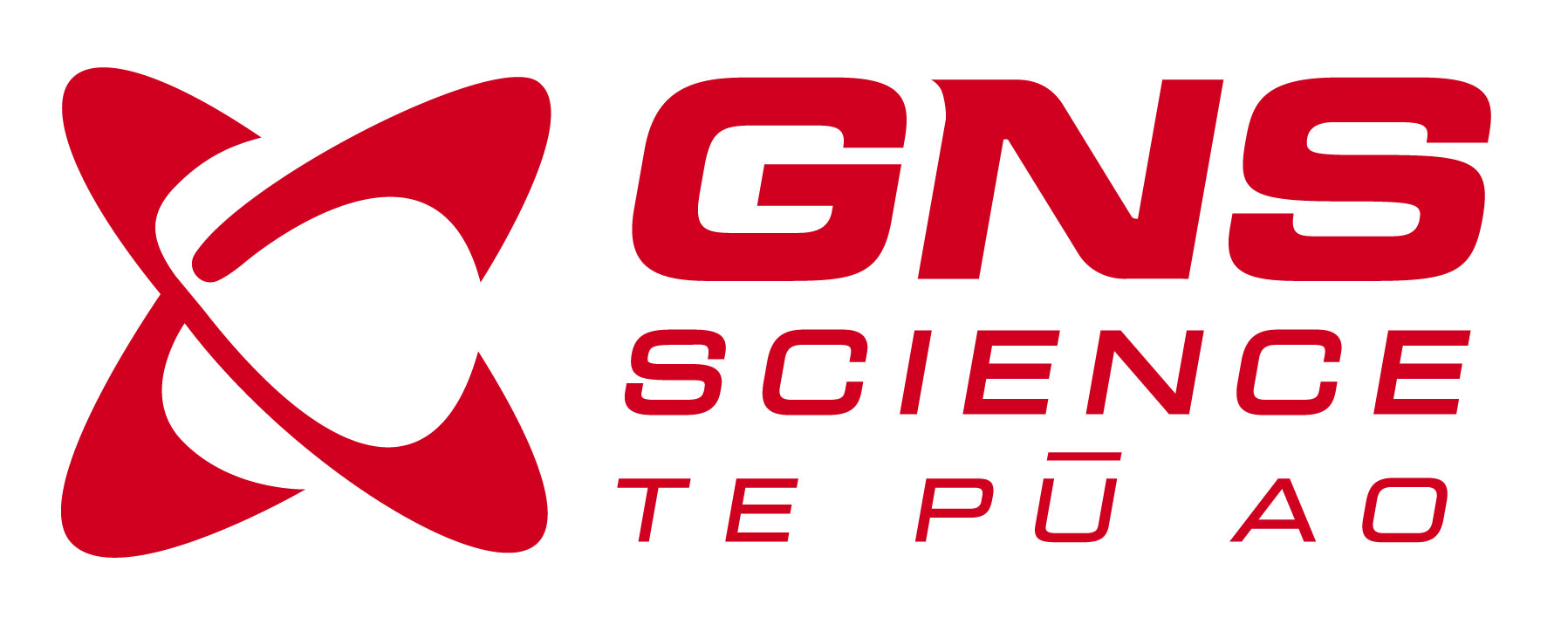 Thank you, kia ora!
GNS Science Te Pū Ao and its GeoNet programme: a multi-peril, multi-domain open data infrastructure 

e.danastasio@gns.cri.nz